Mixed Attainment Maths Conference (Manchester) Workshop on Saturday 16th June 2018Challenging inequity in mathematics education: Sharing teachers’ pedagogical rationale with learnersTiago Carvalho/Alba FejzoStoke Newington SchoolLondon Borough of HackneyPete WrightUCL Institute of Educationpete.wright@ucl.ac.uk@PeteWrightIOEwww.maths-socialjustice.weebly.com
[Speaker Notes: Duration - 1 minute]
Structure of workshop
Introduction to Visible Pedagogies Project (Pete – 10 mins):
Rationale for project; underlying research; methodology.
Modelling one of the strategies used (Tiago/Alba – 15 mins):
Audience play the role of students.
Overview of Visible Pedagogies Project (Tiago/Alba – 15 mins):
Context at Stoke Newington School;
Maths departments’ development aims;
The four strategies used so far;
Evidence and evaluation.
Some initial findings (Pete – 5 mins)
Discussion (All – 10/15 mins)
[Speaker Notes: Duration - 1 minute]
The ‘Visible pedagogies and equitable outcomes in school mathematics’ research project
The project is based upon the following argument:
School mathematics in its present form contributes towards the reproduction of inequities in society.
Progressive pedagogies’ have the potential to address the attainment gap through raising motivation and engagement.
In progressive classrooms, the learning is less structured and the ‘rules of the game’ (‘recognition/realisation rules’), that students need to follow in order to succeed, are less clear.
There is a danger that less wealthy students are further disadvantaged by open-ended approaches to learning maths.
This project therefore, whilst embracing mixed attainment grouping and progressive approaches to teaching, explores ways to make the rules of the game more explicit to learners.
[Speaker Notes: Duration - 1 minute]
Quote 1: Jorgensen, Gates and Roper (2014)
A vicious circle has developed: working class students are disadvantaged on entering the school field as they have a less compatible habitus; this manifests itself in underachievement in tests and in less impressive contributions in the classroom, which results in placement in lower ability sets. Here, they are surrounded by pupils with similar habitus and linguistic incompatibility with the school mathematics discourse, which results in slower progression and continued underachievement in assessments, thus widening the gap between these students and the, largely middle-class, pupils in the higher sets.

Jorgensen, R., Gates, P.  and Roper, V., (2014). Structural exclusion through school mathematics: Using Bourdieu to understand mathematics as a social practice. Educational Studies in Mathematics, 87, pp. 221-239.
[Speaker Notes: Duration - 1 minute]
Quote 2: Boaler (2008)
The [Railside] students were required to solve conceptual problems that were chosen because they could be solved in many different ways and students were valued for such practices as asking exploratory questions, representing ideas in different ways, and making connections; practices that are often absent in mathematics classrooms. … The pedagogical practices that were developed resulted in equitable relations and the diminishment of achievement differences between students from different cultural groups.

Boaler, J. (2008). Promoting ‘relational equity’ and high mathematics achievement through an innovative mixed-ability approach. British Educational Research Journal, 34(2), pp. 167-194.
[Speaker Notes: Duration - 1 minute]
Quote 3: Rubin (2003)
Several researchers have noted that progressive pedagogy can have the ironic effect of reinforcing the very patterns that equity-minded teachers are ideologically committed to disrupting, by continuing to privilege the cultural capital of children from higher socioeconomic backgrounds over those with fewer economic advantages.

Rubin, B. (2003). Unpacking detracking: When progressive pedagogy meets students’ social worlds. American Education Research Journal, 40(2), 539-573.
[Speaker Notes: Duration - 1 minute]
Quote 4: Thule Lubienski (2004)
This study illuminates some of the difficulties that lower SES students may encounter with invisible pedagogies in which the authority of the teacher is downplayed, the official discourse of the classroom is not made explicit, and boundaries between everyday and school knowledge are diminished. ... [Morais and Neves, 2001] argue that teachers must use their authority to make evaluation criteria explicit, while also weakening the hierarchical nature of the teacher–student relationship. In this way students learn the privileged text of schooling, including privileged discourse norms and curricular content while also becoming critical thinkers who can question authority.

Thule Lubienski, S. (2004). Decoding mathematics instruction: A critical examination of an invisible pedagogy. In J. Muller, B. Davies, & A. Morais, Reading Bernstein, researching Bernstein (pp.91-122). London: Routledge.
[Speaker Notes: Duration - 1 minute]
Think – Pair – Share Activity
You will play the role of students
Assume you can use your subject knowledge 
Think – 1 minute
Pair – 2 minutes
Share – 3 minutes

Be prepared to present your partners’ ideas
[Speaker Notes: Duration - 1 minute]
Think – Pair – Share
Think about how you would find the proportion shaded in each colour
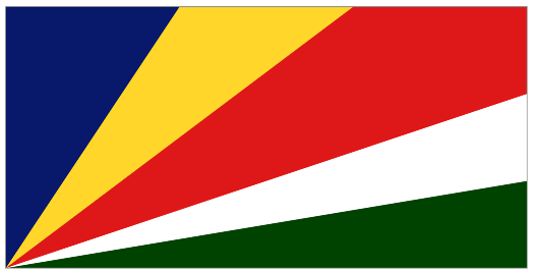 Is there more than one way of doing it?
[Speaker Notes: Let’s discuss ideas as a group
“Adam” how did your partner propose to tackle this problem? 
Did you agree? Did you have a different method? Did you have any comments? Did your partner lay out the work in a different way? 
What information would you need to have to answer this question?]
Discussion
Why do I ask you to present your partner’s ideas and not your own?
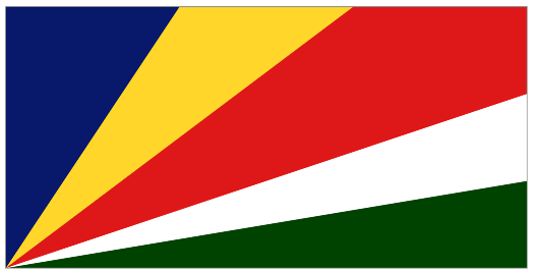 [Speaker Notes: Let’s discuss ideas as a group
“Adam” how did your partner propose to tackle this problem? 
Did you agree? Did you have a different method? Did you have any comments? Did your partner lay out the work in a different way? 
What information would you need to have to answer this question?]
Discussion
Why do I ask you to present your partner’s ideas and not your own? 

Why might it be useful to listen to and express other people’s ideas?

Why is that important?
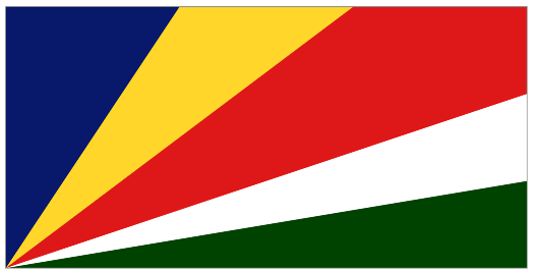 [Speaker Notes: Let’s discuss ideas as a group
“Adam” how did your partner propose to tackle this problem? 
Did you agree? Did you have a different method? Did you have any comments? Did your partner lay out the work in a different way? 
What information would you need to have to answer this question? 
Once we’ve stepped out of the role-play, draw their attention to the need for this strategy being that students were not always giving these types of responses. (missing the point/not realising) 
This response was not the response we had initially from our students
Before we tell you more about our student’s initial responses, we would like to introduce the project]
Context of Stoke Newington School
Inner London school; 29% PPI students
Target group – BCRB (Black Afro-Caribbean Boys) underachievement is a priority 
Oracy (part of School Improvement Plan/TPS/never heard the word)
Maths dept. is gradually moving to mixed attainment
	- 2017-2018 introduced this to year 7s
	- 2018-2019 extend this to year 7 and 8 
Collaboratively planning mixed attainment lessons (SOW)
Established a timely collaboration with Dr. Pete Wright from UCL (IOE)
[Speaker Notes: We ensured that BCRB target group was represented and the focus of our study. 

At the same time we started this project with Pete, which was very timely given the priorities of the school (closing the gap of PPI/BCRB) and the shift to mixed attainment]
The four strategies used so far
Sharing your partner’s thinking through TPS
Separating reasoning from working by using a table
Scribing for students when presenting ideas
Sorting/classifying problems into different types
[Speaker Notes: 2 cycles of the project so far:
Each cycle included planning, delivering, evaluating 
Cycle 1: first 2 strategies 
Cycle 2: last 2 strategies]
Strategy 1. Sharing your partner’s thinking through TPS
“Why do you think the teacher asked you to explain your partner’s thinking and not your own?”
“I think it was to see if you listen to your partner”
“to prove you listen”
“So if I don’t understand I can ask my partner for help”
“to test our listening skills”
“Because it helps you to understand different opinions on the maths problems and different paths to the answer”
“Because you can get two different perspective[s] and it may help you finalise your idea”
[Speaker Notes: Responses came from surveys during first cycle; first responses
We asked students to share their partner’s thinking but we did not have a discussion about this
Instead we asked them to respond to a survey asking the question “Why do you think the teacher asked you to explain your partner’s thinking and not your own?”
Typical responses were…see slide
 Since then, we have discussed the purpose of sharing your partner’s ideas (made the strategy explicit) and we have noticed that they have a better understanding and appreciation of the purpose of the activity]
Strategy 2. Separating reasoning from working out by using a table
 
No prior discussion
Present student’s contributions on the board in a table 
Ask students to name each side of the table
Students suggested calculations/working out vs explanations/method/why we’re doing what doing
Strategy 3. Scribing for students when presenting ideas

Write down exactly students say
Intention was to draw out 
Ambiguities
Highlight informal language and discuss mathematical alternatives
Annotation 
Ask students to improve solution and annotate in a different colour
Strategy 4. Sorting/classifying problems into different types

First discuss with students rationale for sorting
Ask students to sort problems into types 1/2/3
[Speaker Notes: Strategy 2 – have enough examples of each side of the table to make the point clear

Strategy 3 – we asked students “how could we annotate the solution to the problem that we had on the board?” We had an immediate discussion about the merits of annotating and scribing. We then gave them the opportunity to annotate their own solutions. 

Strategy 4 – The types were described to students previously. We had the discussion about intention of strategy beforehand and therefore students were aware of the intention and had a buy-in, strategy was successful.]
Evidence and evaluation
Surveys
Video recorded the lessons
Peer-observations 
Interviewed target PPI students (audio recorded)
Reflective discussions
Evaluated the success of the strategies  
Identified new strategies that we would like to try next
[Speaker Notes: We did the exact same lessons (first on area and second on ratio – jointly planned)

We interviewed 3 PPI students each

We followed up observations with reflective meetings 

Fr]
Early findings from the ‘Visible pedagogies and equitable outcomes in school mathematics’ project
Students initially did not fully appreciate purpose of strategies, e.g. linked strategies to compliance.
Through taking discussions further, students began to appreciate more, e.g. value of learning from others’ ideas.
TRs noticed wider range of students responding appropriately to problem solving tasks and grasping mathematical concepts.
TRs initially felt wary about devoting time to discussing strategies but began to appreciate benefits of doing so.
TRs surprised by students’ willingness to engage with idea of discussing strategies/pedagogy and ability to see its benefits.
Videos/surveys provided evidence for TRs on how all students respond to pedagogies – provides clearer pedagogical focus.
Interviews provided deeper understanding of how disadvantaged students might respond.
[Speaker Notes: Duration - 1 minute]
Discussion
[Speaker Notes: Duration - 1 minute]